THỰC HÀNH ĐI THĂM THIÊN NHIÊN
TIẾT 1
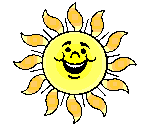 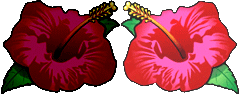 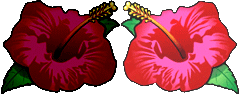 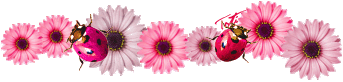 Tự nhiên và xã hội:        THỰC HÀNH ĐI THĂM THIÊN NHIÊN
- Tranh vẽ cảnh gì?Cảnh đó ở đâu?
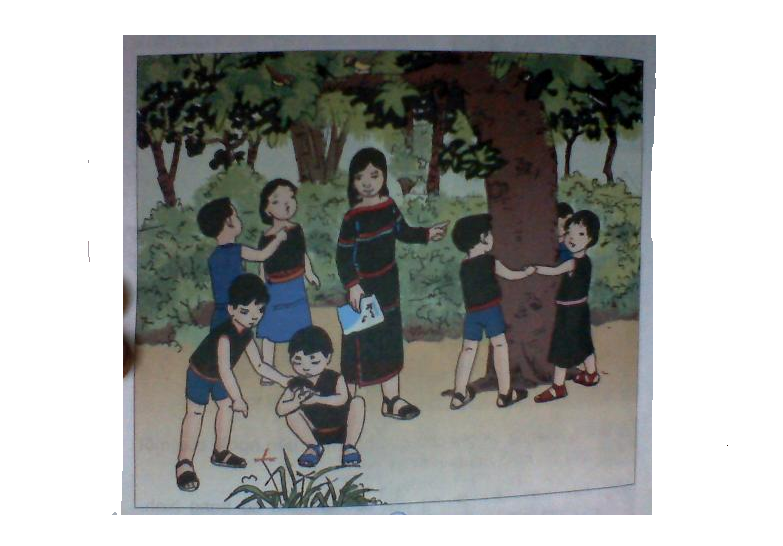 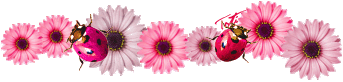 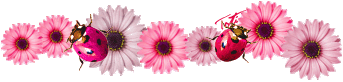 Tự nhiên và xã hội:        THỰC HÀNH ĐI THĂM THIÊN NHIÊN
TÌM HIỂU VỀ THỰC VẬT
- Cây thường có những bộ phận nào? Nêu chức năng của bộ phận đó?
- Nêu ích lợi của cây?
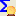 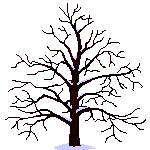 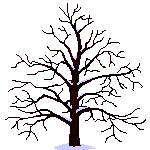 Tự nhiên và xã hội:        THỰC HÀNH ĐI THĂM THIÊN NHIÊN
TÌM HIỂU VỀ THỰC VẬT
- Nêu ích lợi của cây?
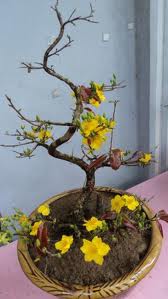 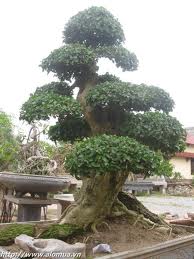 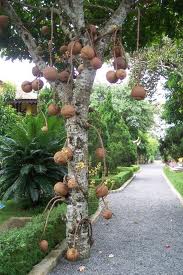 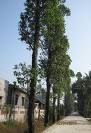 Tự nhiên và xã hội:        THỰC HÀNH ĐI THĂM THIÊN NHIÊN
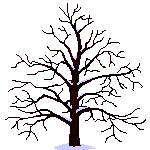 Tự nhiên và xã hội THỰC HÀNH ĐI THĂM THIÊN NHIÊN
Thảo luận nhóm, đánh dấu X vào cột 1,2,3,4 rồi ghi ý kiến nhận xét vào các cột còn lại.
Loài khác
Cây rau
Cây hoa
Cây gỗ
(1)
(2)
(3)
(4)
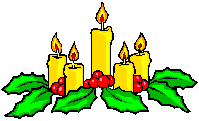 Mỗi nhóm nêu tên một loại cây, nhóm khác không nêu trùng loài cây nhóm bạn đã nêu
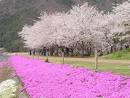 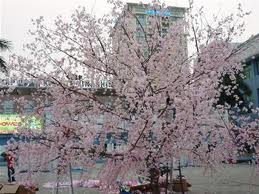 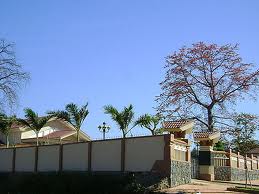 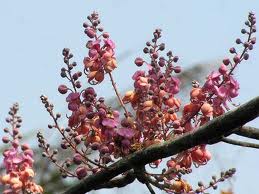 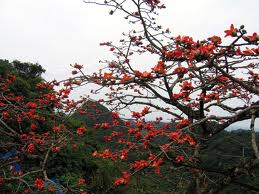 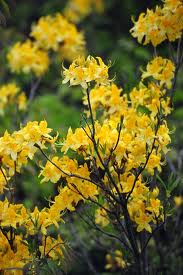 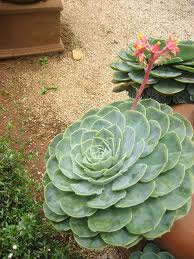 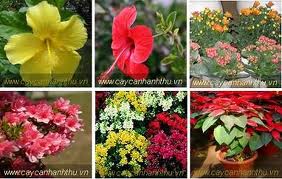 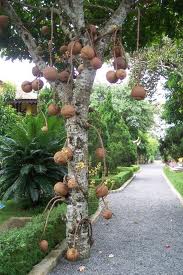 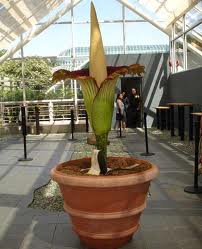 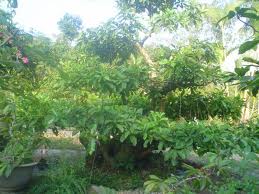 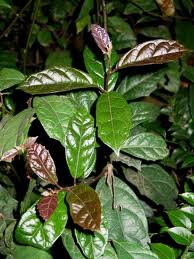 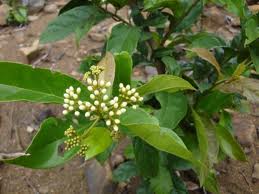 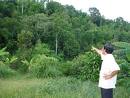 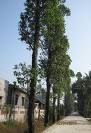 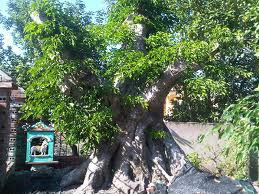 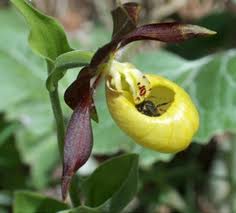 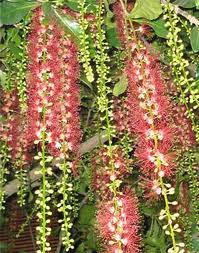 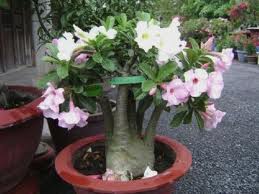 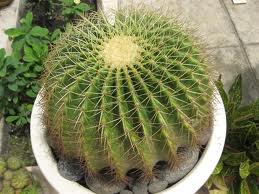 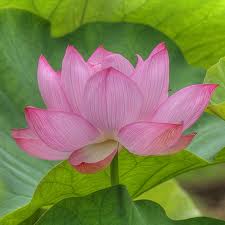 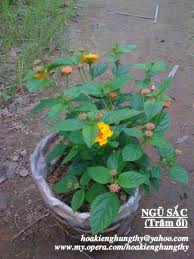 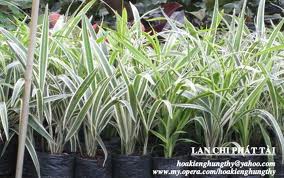 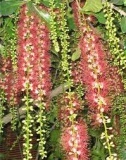 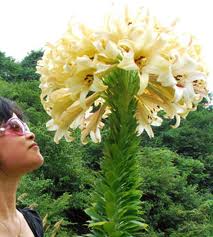 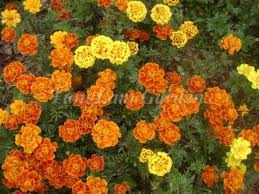 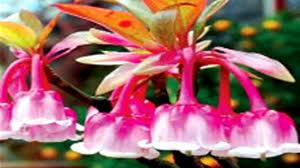 TRÒ CHƠI Ô CHỮ
Tên các bộ phận thường có của một cây.
1
4
2
2
3
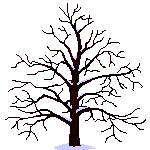 3
4
2
5
3
6
3
TRÒ CHƠI Ô CHỮ: GỢI Ý CÁC Ô CHỮ NHƯ SAU:
1
Tôi làm nhiệm vụ vận chuyển nhựa đi nuôi cây
4
T
H
Â
N
2
2
Tôi có khả năng quang hợp, hô hấp, thoát hơi nước.
L
Á
3
Tôi sinh ra từ hoa, cho hạt để tạo cây mới..
3
Q
U
Ả
4
2
Tôi có thể hút nước, muối khoáng trong đất.
R
Ễ
5
3
Nhờ có tôi mà các loài cây duy trì được giống nòi.
H
Ạ
T
3
6
Tôi luôn toả hương thơm,“mặc”những bộ quần áo đẹp.
H
O
A
KẾT QUẢ  CÁC Ô CHỮ NHƯ SAU:
T
H
Â
N
4
1
L
Á
2
2
Q
U
Ả
3
3
R
Ễ
4
2
H
Ạ
T
5
3
H
O
A
6
3
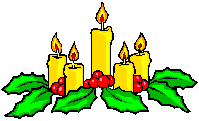 Tự nhiên và xã hội THỰC HÀNH ĐI THĂM THIÊN NHIÊN
LÀM BÀI TẬP Ở VỞ BÀI TẬP TRANG 81
(Bài 1 và bài 2)
Hết thời gian làm bài
Về nhà chuẩn bị tiết 2
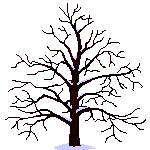 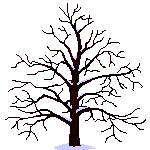 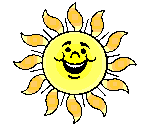 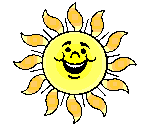 Tự nhiên và xã hội
THỰC HÀNH ĐI THĂM THIÊN NHIÊN
TIẾT 2
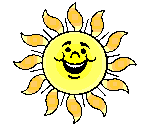 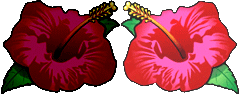 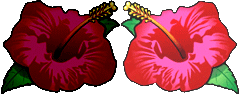 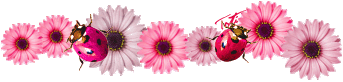 Tự nhiên và xã hội: THỰC HÀNH ĐI THĂM THIÊN NHIÊN  (Tiết 2)
Quan sát tranh ở SGK trang 109 và cho biết:
- Tranh vẽ cảnh gì?
Cảnh đó thể hiện nội dung gì?
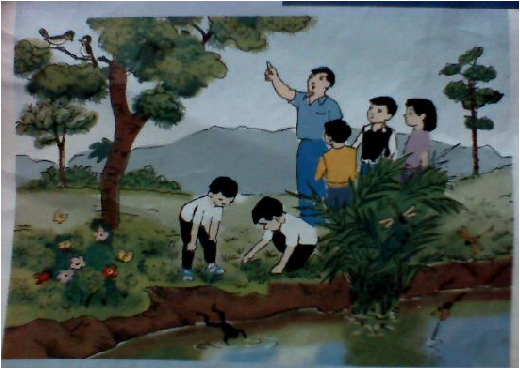 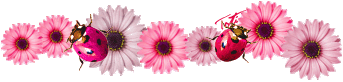 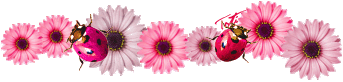 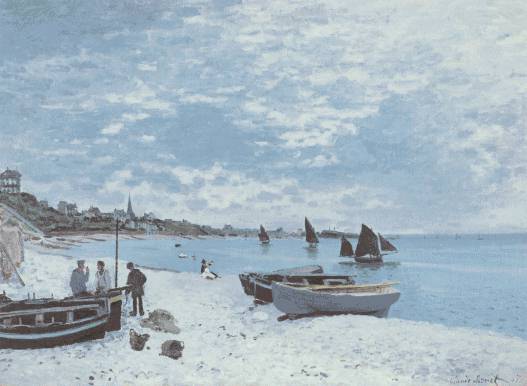 Tự nhiên và xã hội  Bài 56, 57  (Tiết 2)
THỰC HÀNH ĐI THĂM THIÊN NHIÊN
TÌM HIỂU VỀ ĐỘNG VẬT
1.Nêu tên các con vật mà em biết?Con vật đó có những bộ phận nào?
2.Nêu đặc điểm của con vật đó?( sống ở đâu? Ăn thức ăn gì? đẻ con hay đẻ trứng, nuôi con bằng gì?)
3.Nêu ích lợi của động vật?
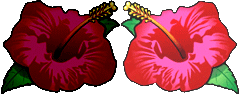 Tự nhiên và xã hội THỰC HÀNH ĐI THĂM THIÊN NHIÊN
Thảo luận nhóm đôi, đánh dấu X vào cột 1,2,3,4 rồi ghi ý kiến nhận xét vào các cột còn lại.
(2)
(3)
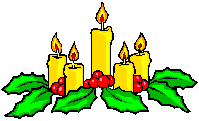 CÔN TRÙNG
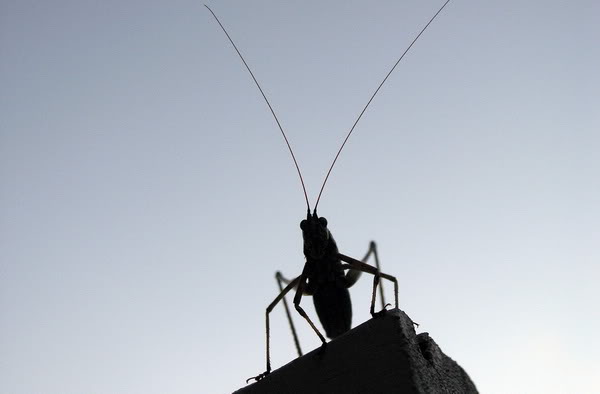 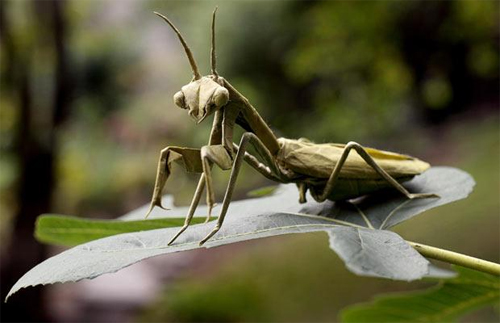 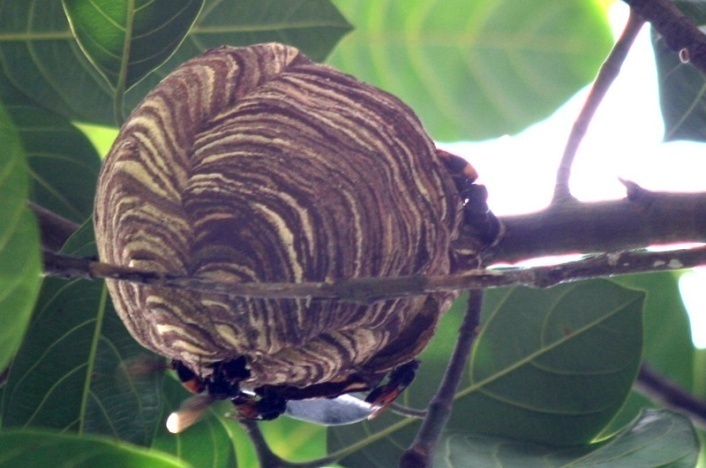 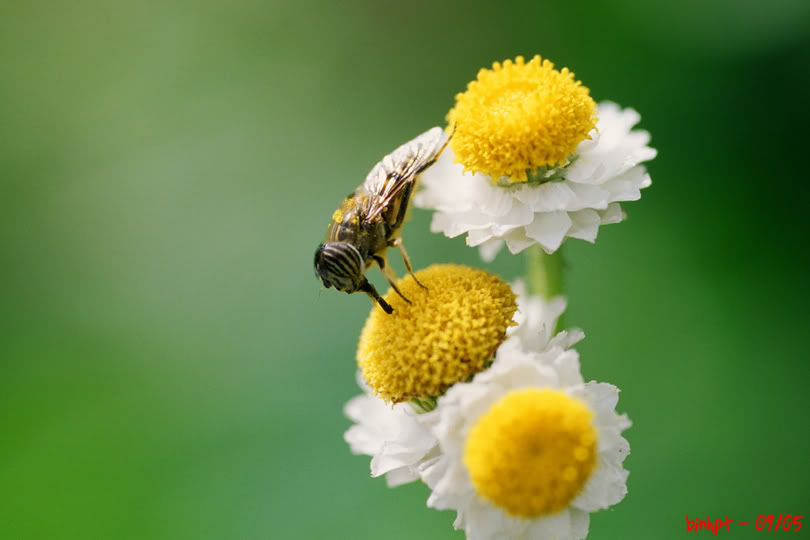 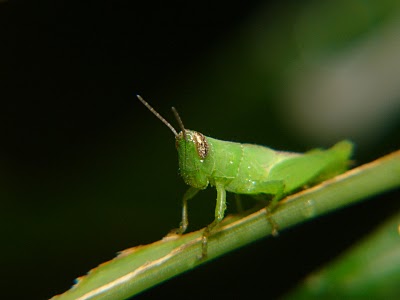 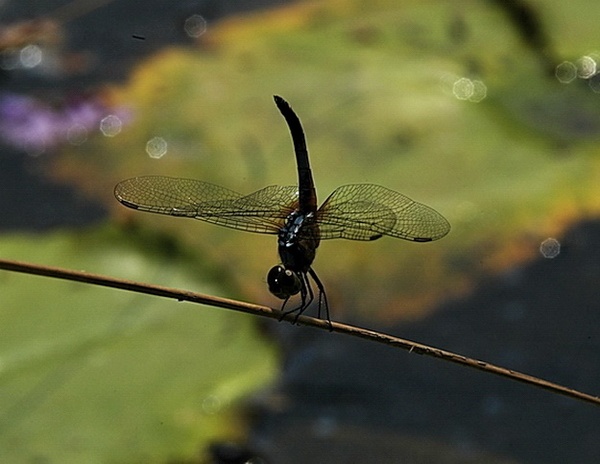 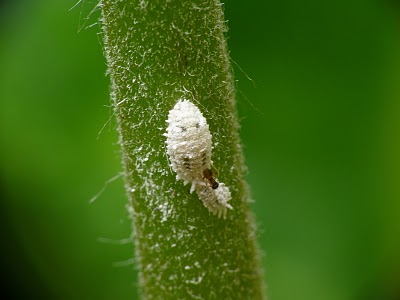 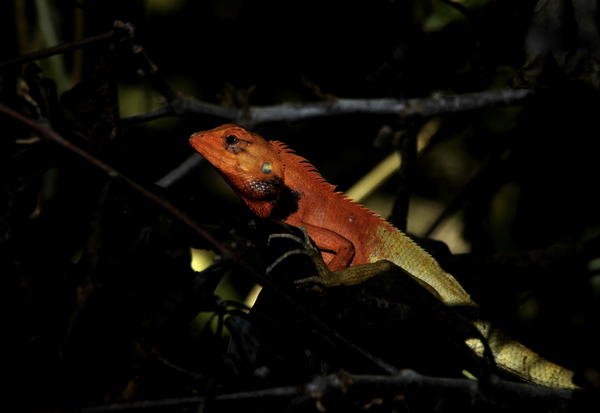 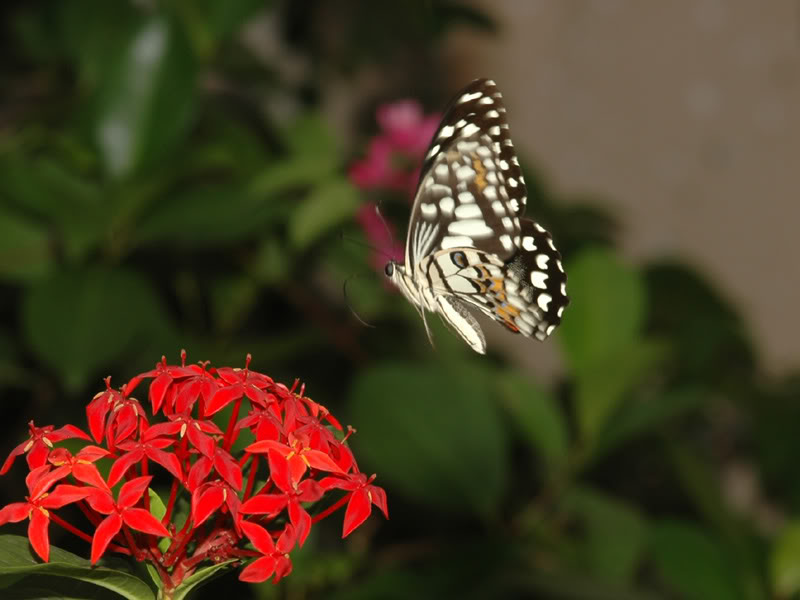 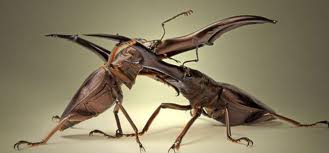 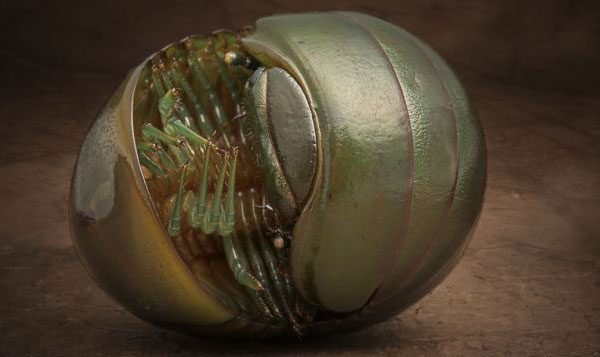 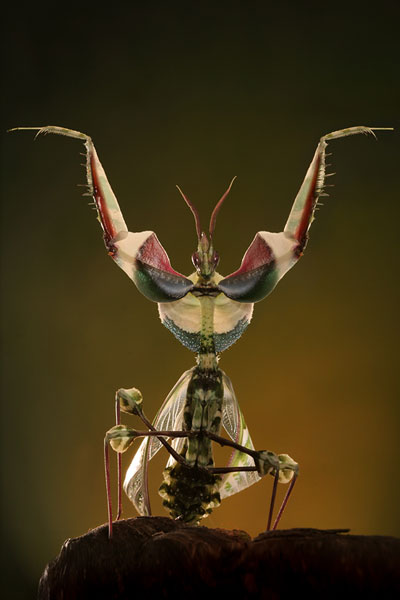 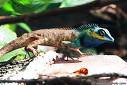 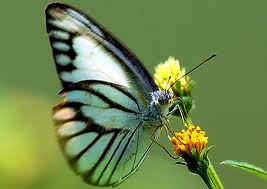 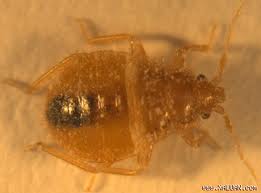 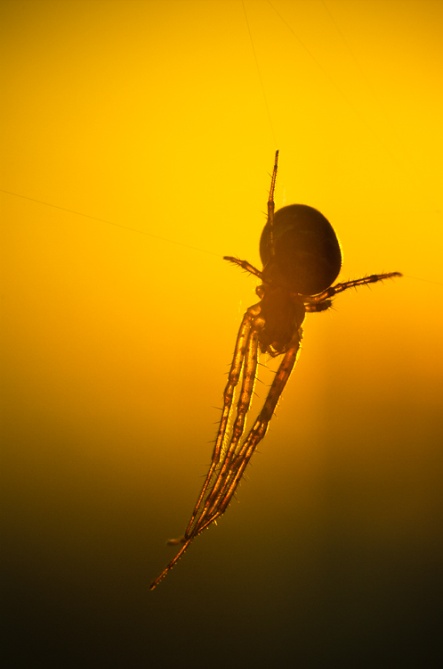 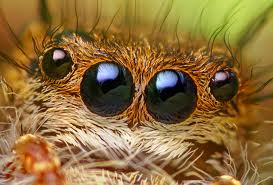 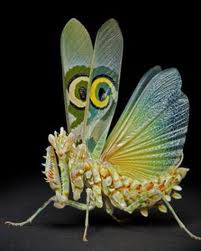 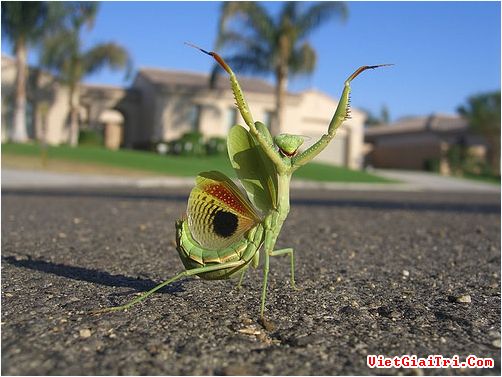 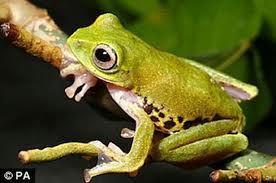 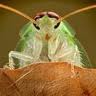 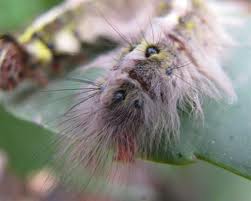 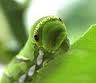 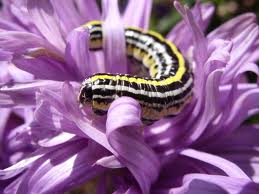 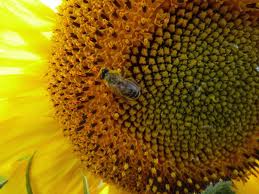 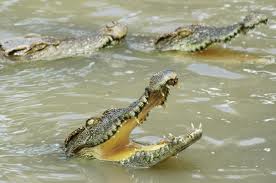 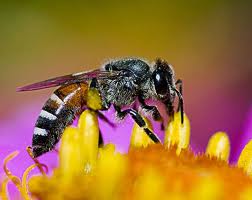 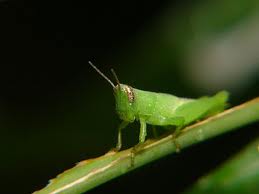 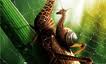 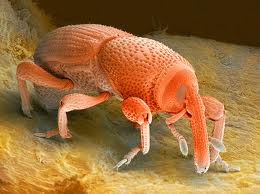 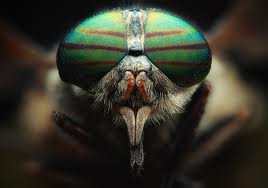 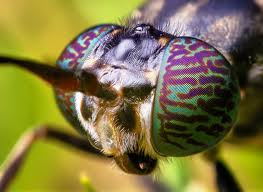 CÔN TRÙNG
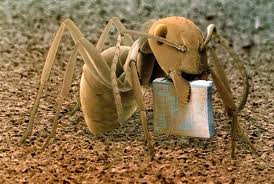 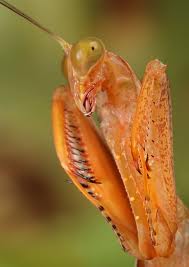 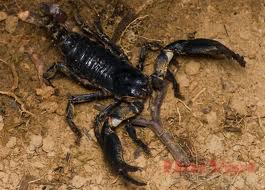 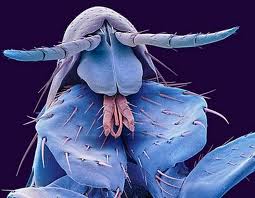 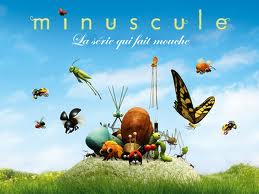 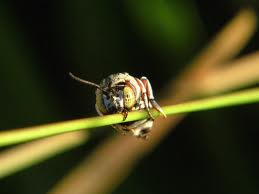 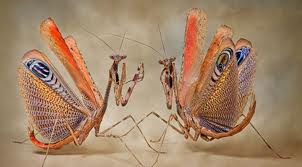 CÔN TRÙNG
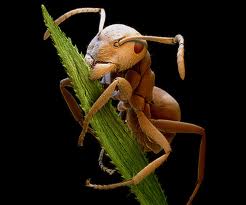 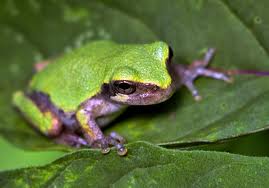 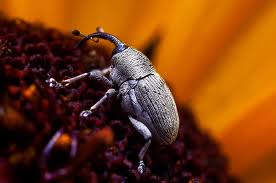 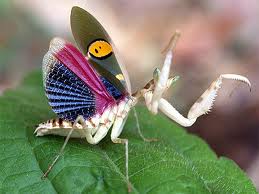 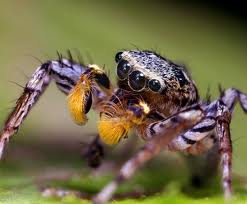 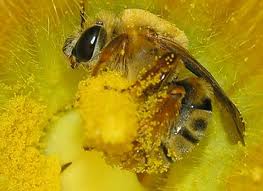 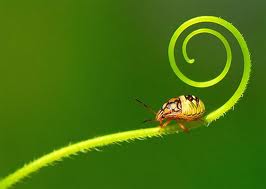 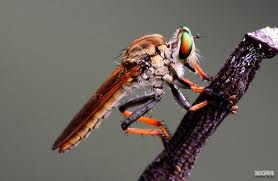 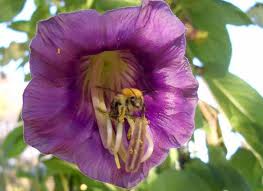 CÔN TRÙNG
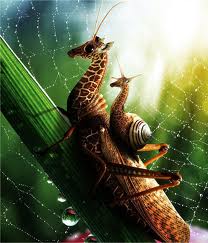 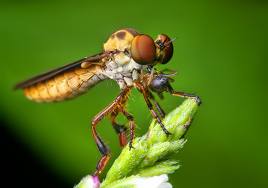 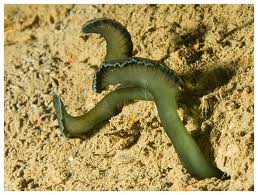 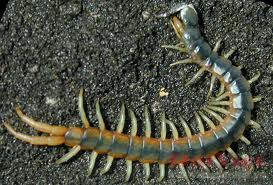 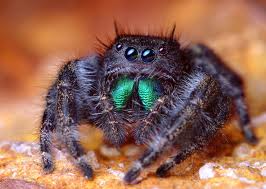 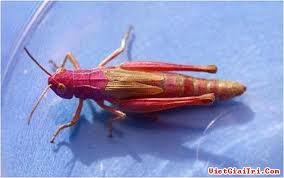 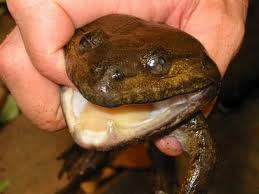 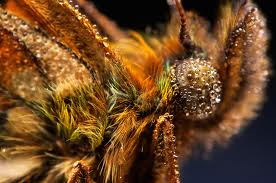 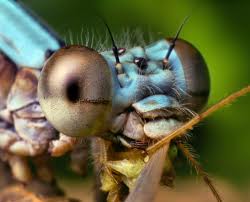 CÁ
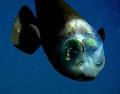 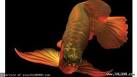 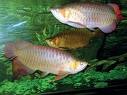 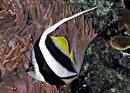 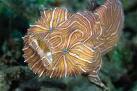 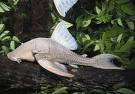 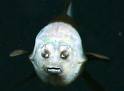 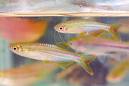 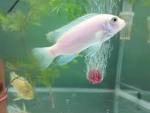 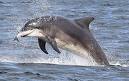 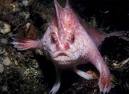 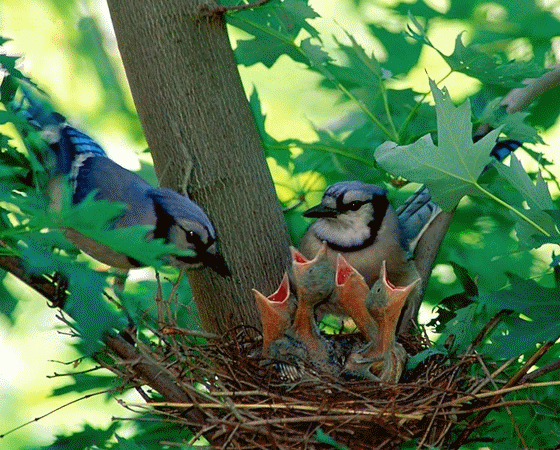 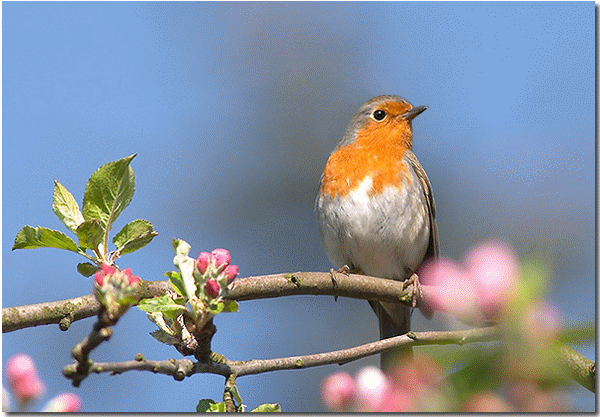 CHIM
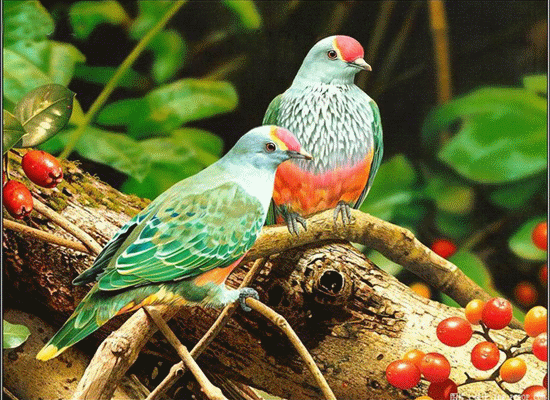 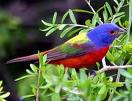 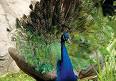 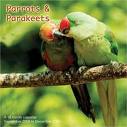 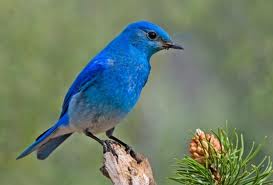 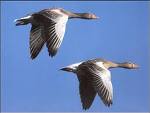 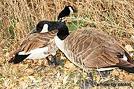 GIA CẦM
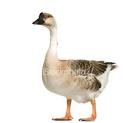 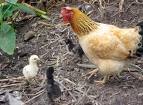 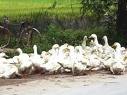 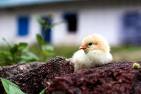 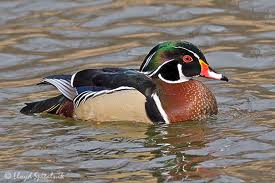 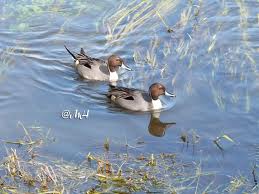 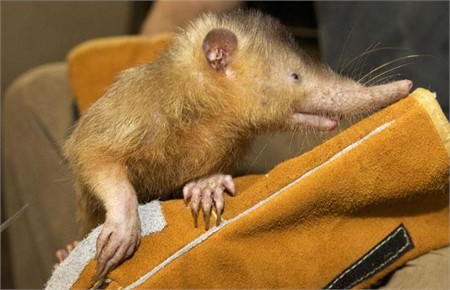 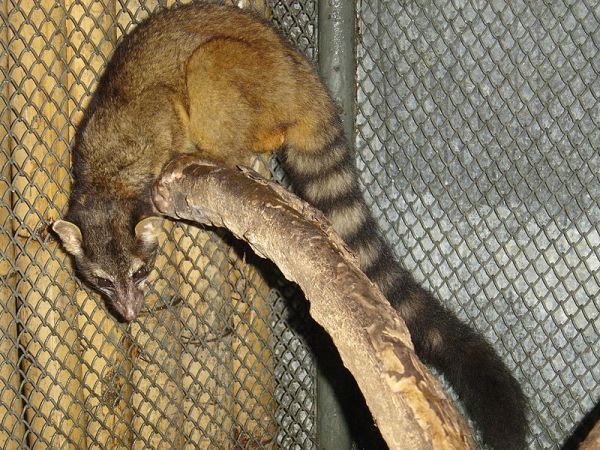 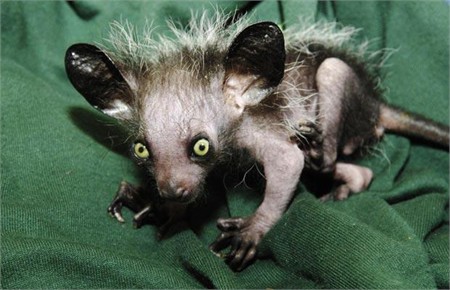 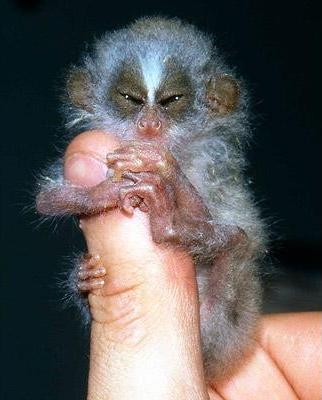 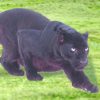 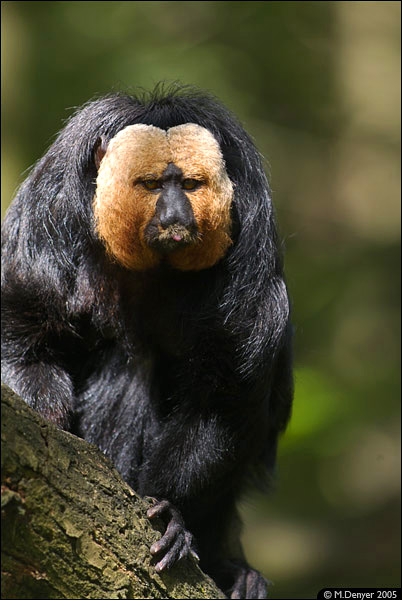 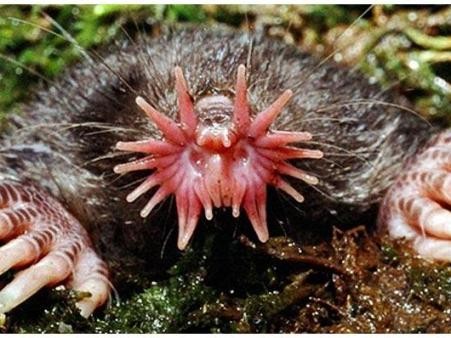 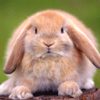 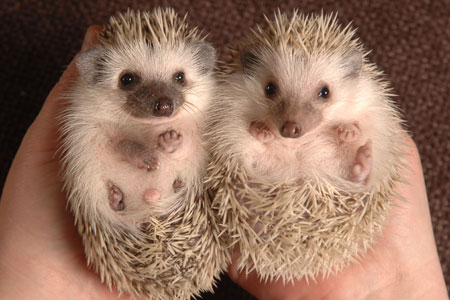 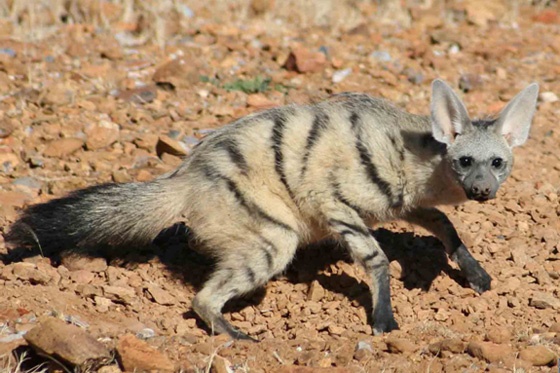 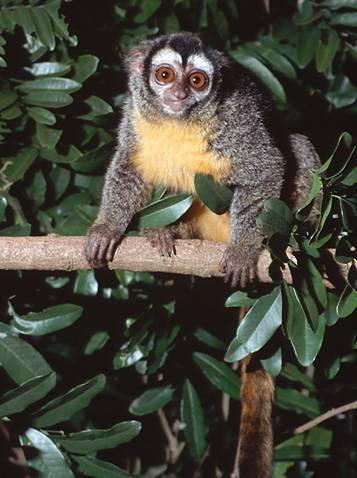 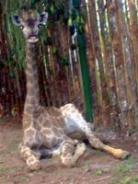 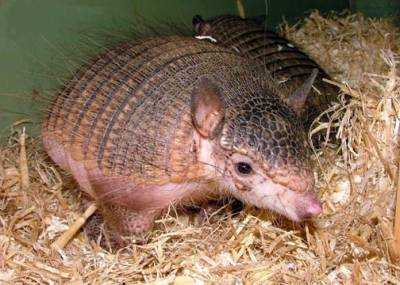 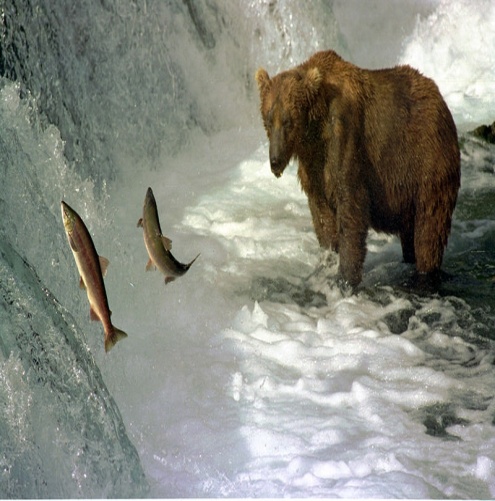 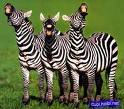 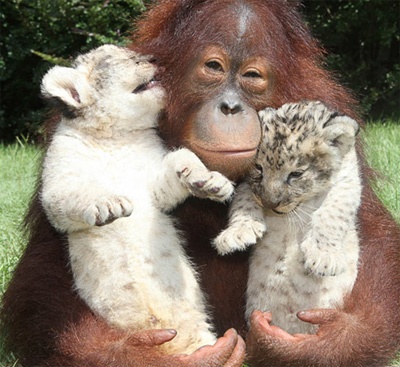 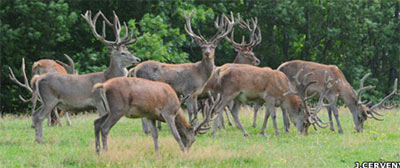 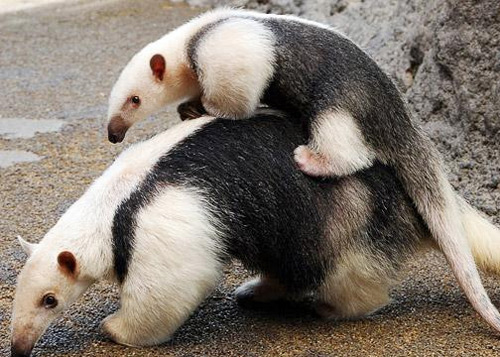 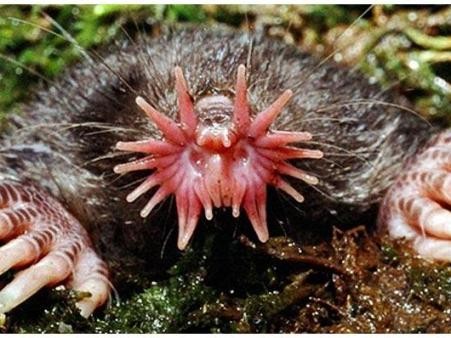 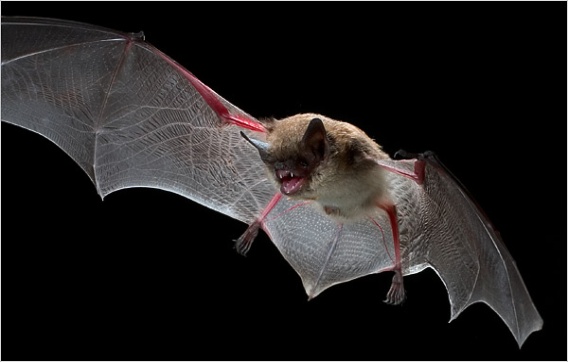 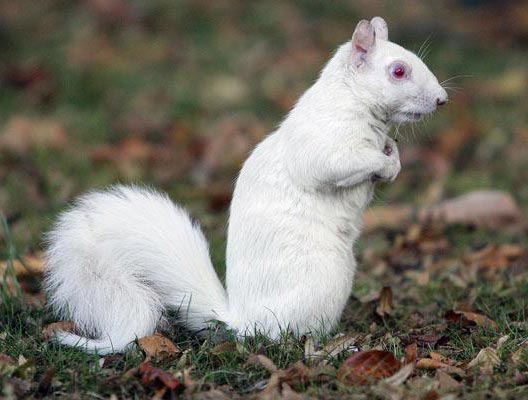 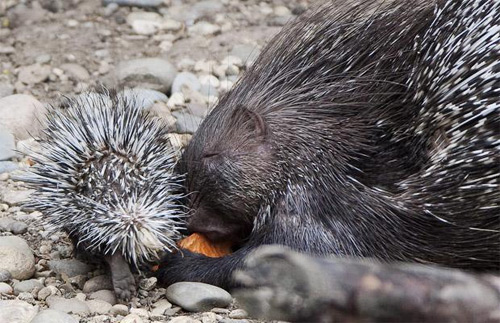 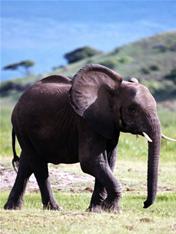 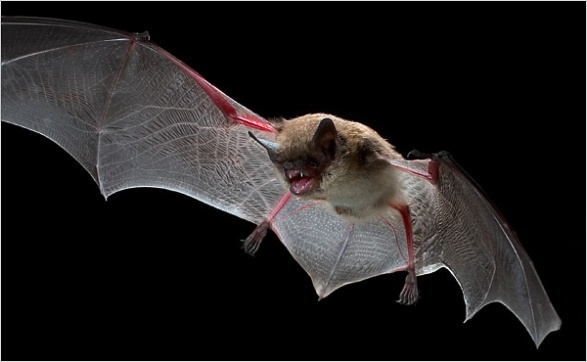 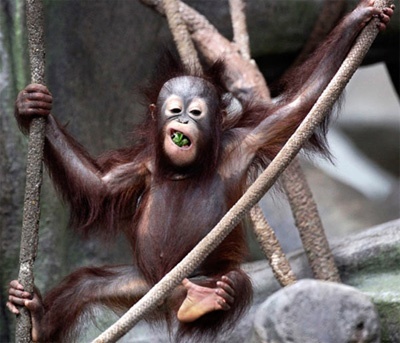 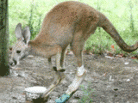 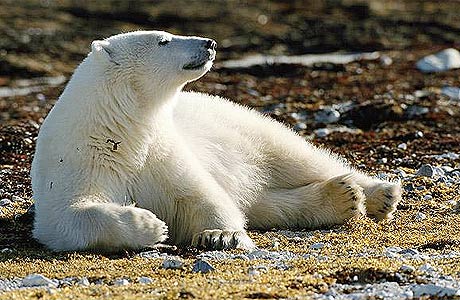 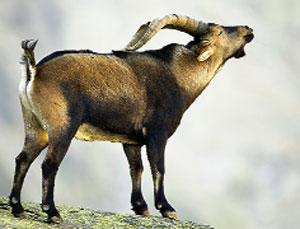 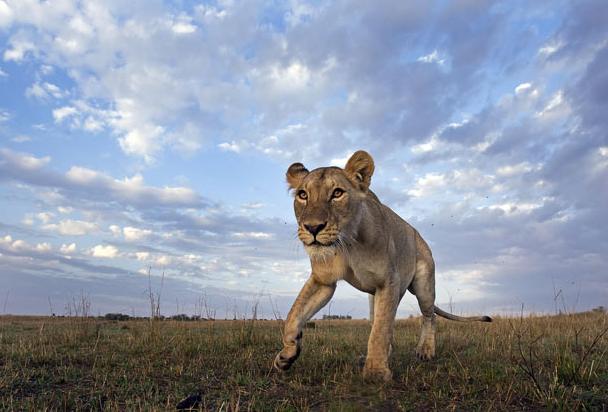 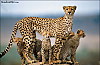 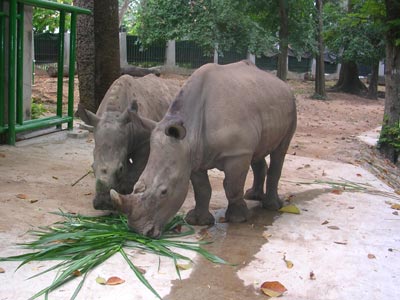 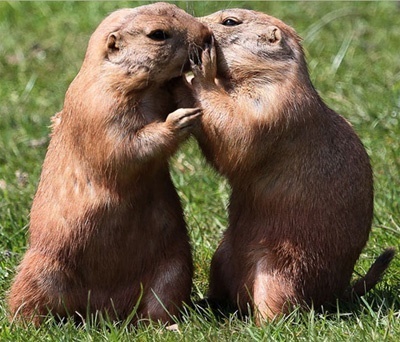 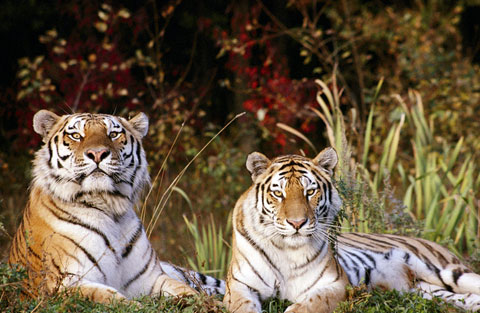 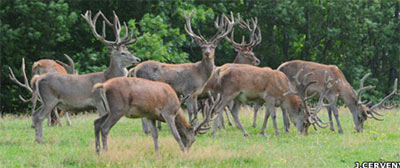 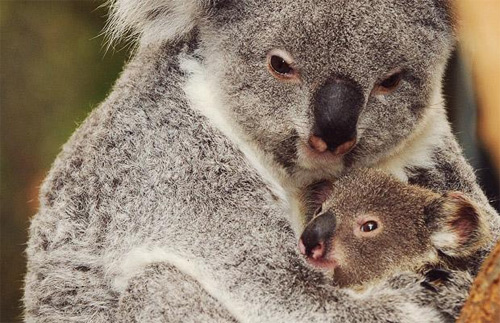 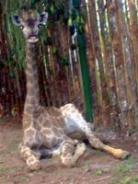 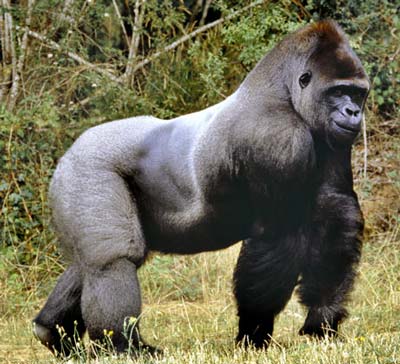 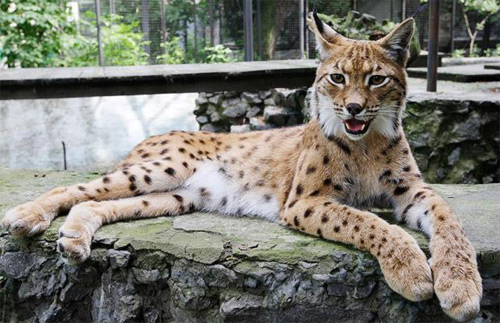 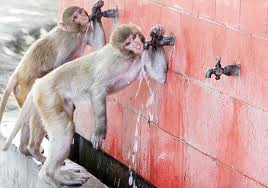 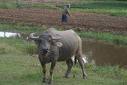 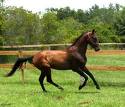 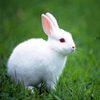 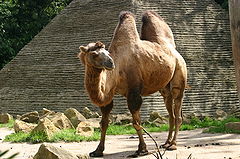 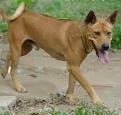 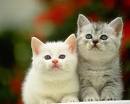 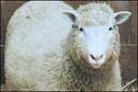 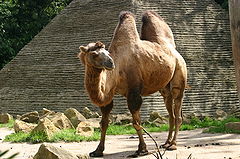 TRÒ CHƠI Ô CHỮ
1
3
2
3
3
4
4
3
5
3
6
3
TRÒ CHƠI Ô CHỮ: GỢI Ý CÁC Ô CHỮ NHƯ SAU:
1
Cơ thể chúng tôi có lông mao bao phủ..
3
T
H
Ú
3
2
Tôi biết bay,kiếm mồi về đêm,tôi đẻ con.
D
Ơ
I
3
Cơ thể có lông vũ bao phủ.
4
C
H
I
M
4
3
Tôi không có xương sống,có 8 cẳng, 2 càng,có vỏ cứng.
C
U
A
5
3
Tôi không có xương sống,biết bơi,biết nhảy,có vỏ cứng
T
Ô
M
3
6
Tôi không có xương sống,biết bay,hút mật các loài hoa  .
O
N
G
Tự nhiên và xã hội THỰC HÀNH ĐI THĂM THIÊN NHIÊN
KẾT QUẢ CÁC Ô CHỮ NHƯ SAU:
T
H
Ú
3
1
D
Ơ
I
3
2
C
H
I
M
3
4
C
U
A
4
3
T
Ô
M
5
3
O
N
G
3
6
Tự nhiên và xã hội (TIẾT 2)
THỰC HÀNH ĐI THĂM THIÊN NHIÊN
MỘT SỐ CẢNH ĐẸP CỦA ĐẤT NƯỚC TA
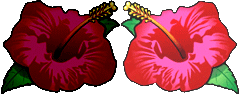 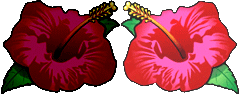 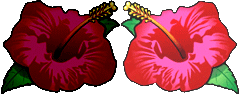 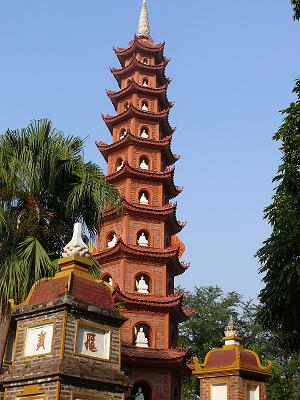 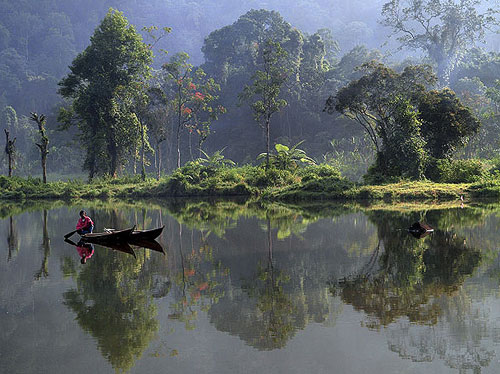 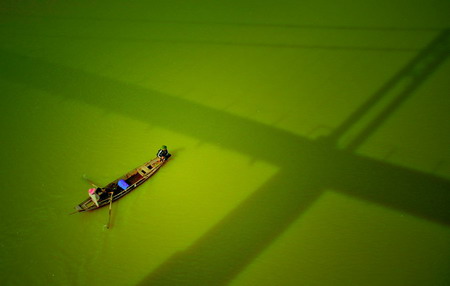 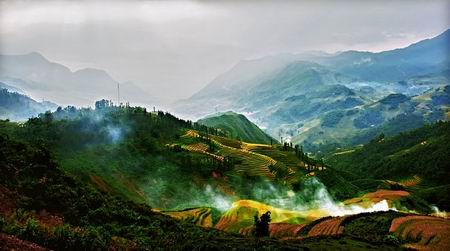 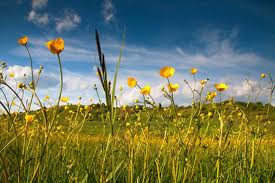 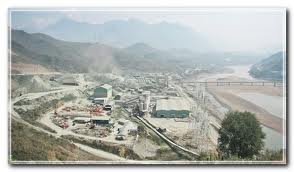 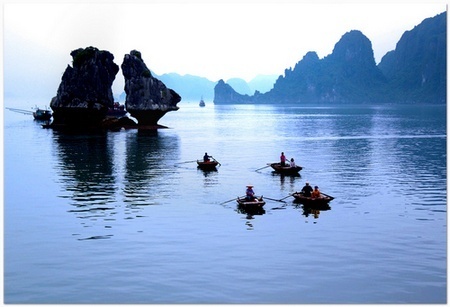 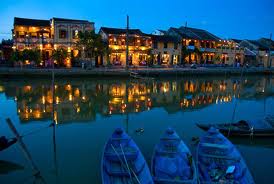 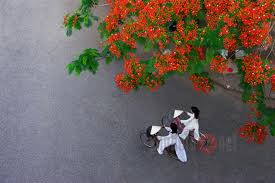 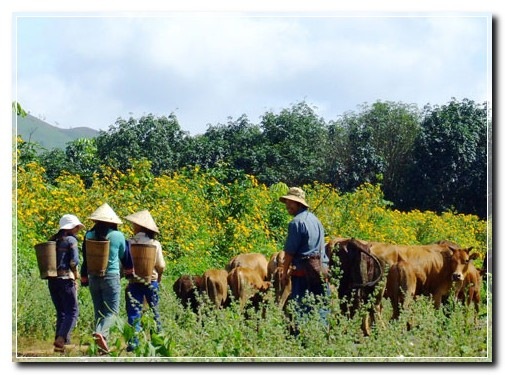 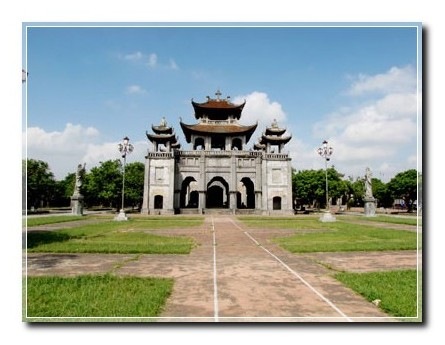 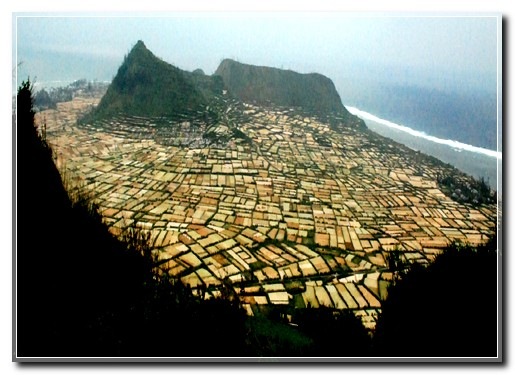 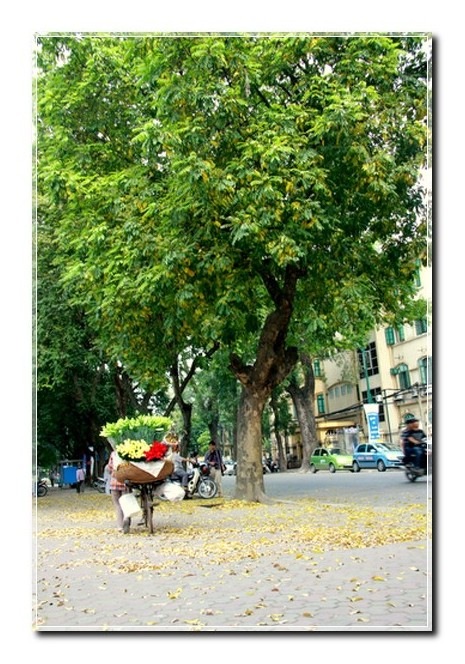 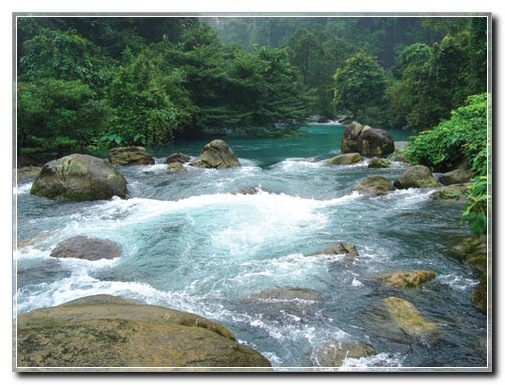 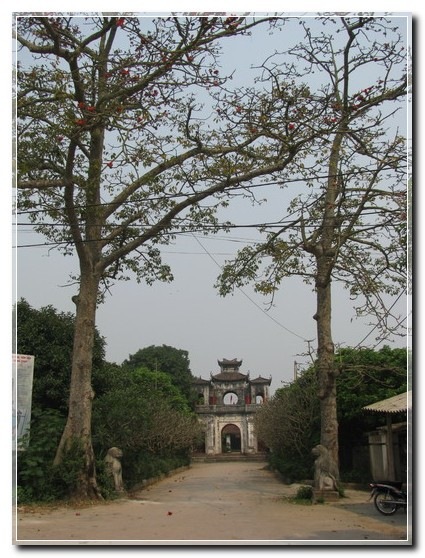 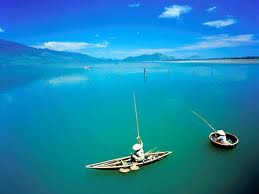 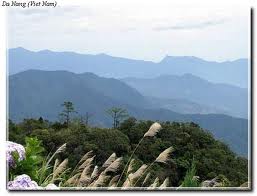 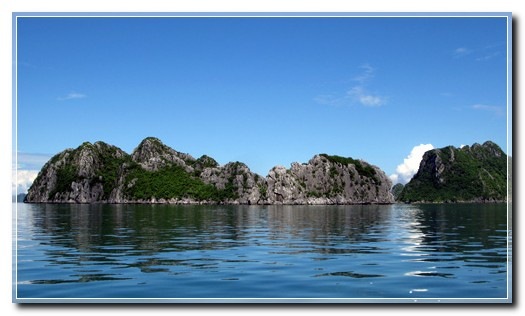 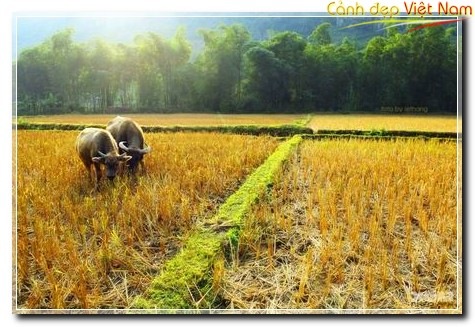 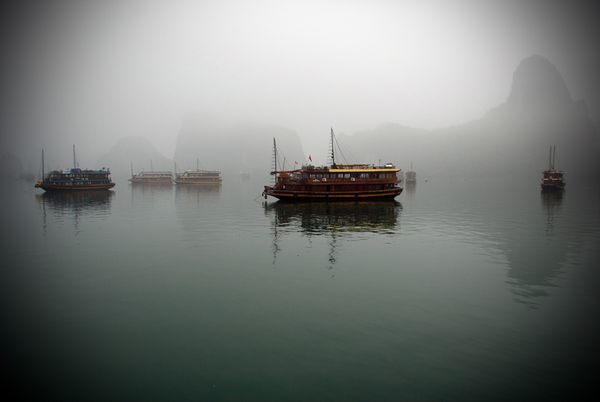 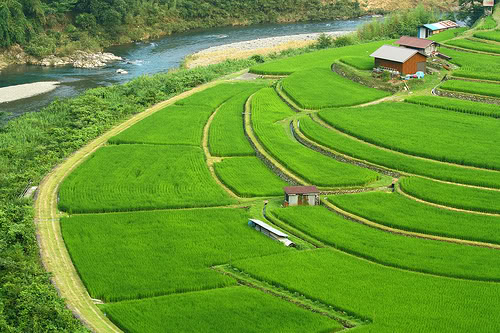 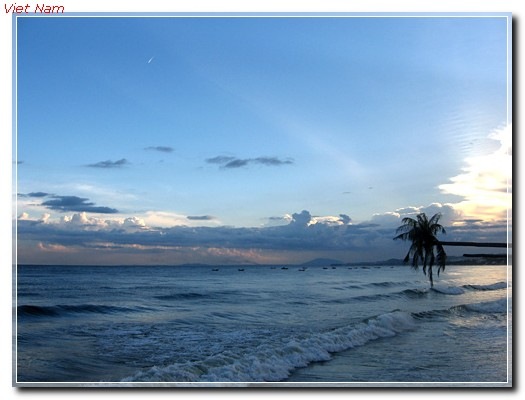 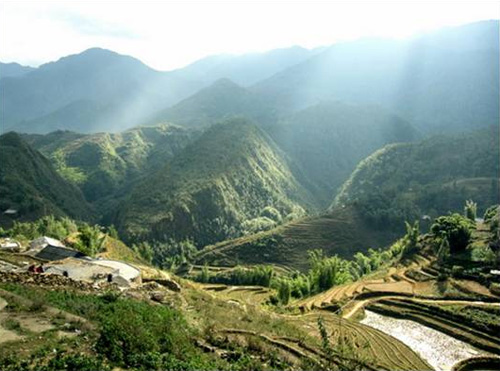 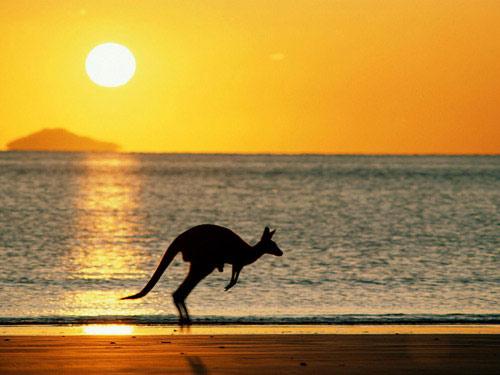 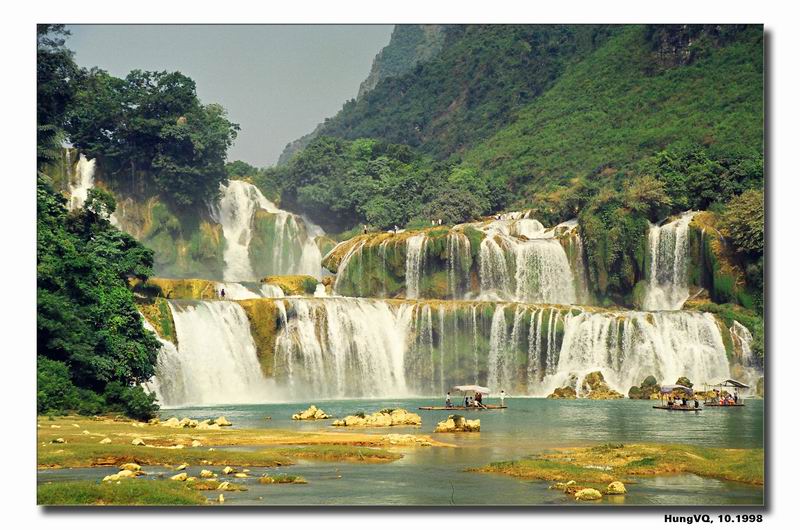 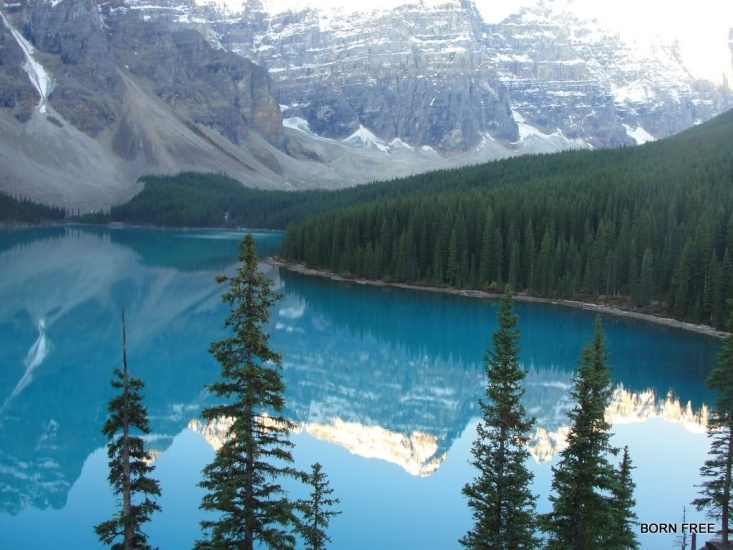 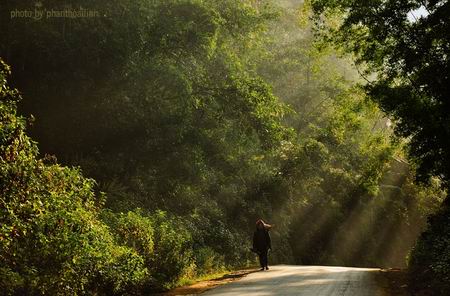 BĂNG TAN Ở NAM CỰC
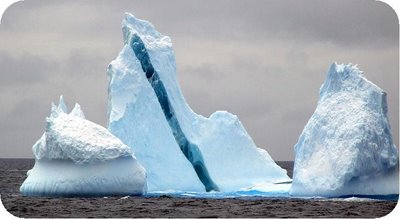 THỰC HÀNH ĐI THĂM THIÊN NHIÊN
LÀM BÀI VÀO VỞ BÀI TẬP TRANG 82
(Bài 3)
TRÒ CHƠI: 
CHÚ TIỂU LEO NÚI
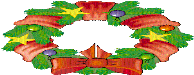 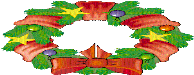 ĐỘI ĐỎ
ĐỘI XANH
Mặt trời, những đám mây khi trời nắng  thế nào? 
z
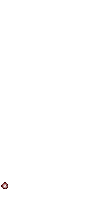 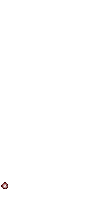 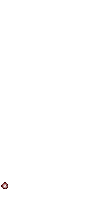 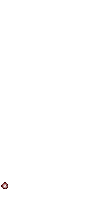 Khi trời mưa bầu trời thế nào?
1
Những đám mây khi trời mưa thế nào?
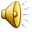 2
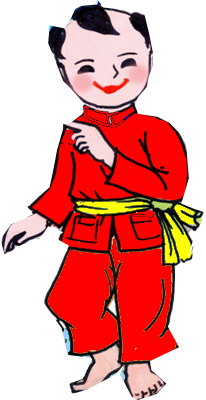 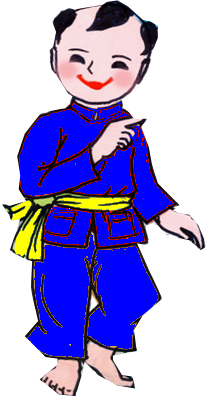 3
4
5
6
Em thấy trời nắng khác trời mưa như thế nào?
Ta có nên tắm dưới trời mưa không ?
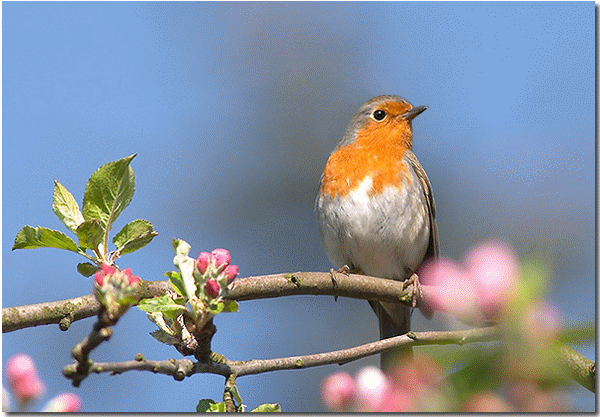 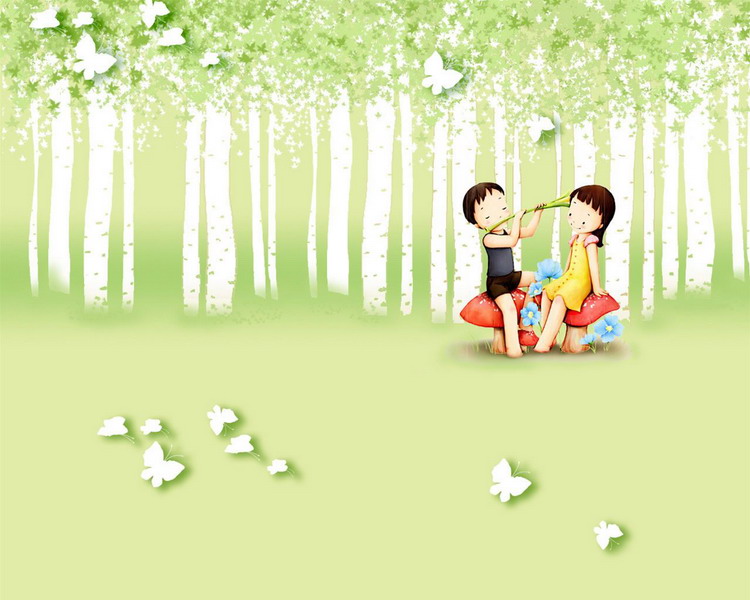 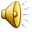 BUỔI HỌC KẾT THÚC
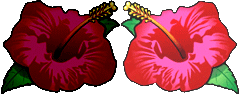 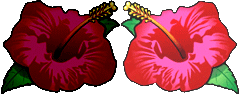 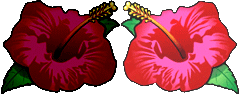 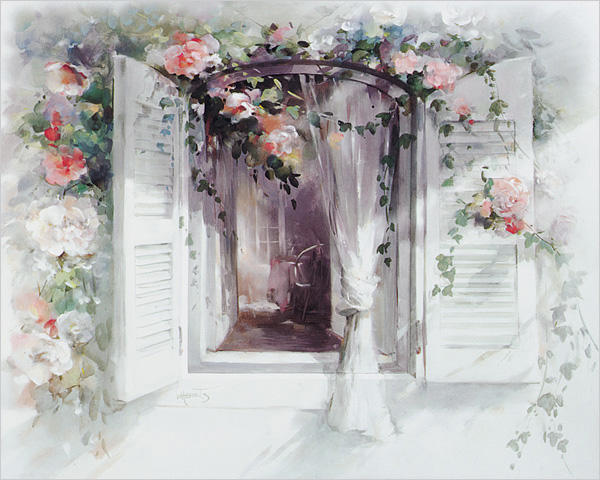 BUỔI HỌC KẾT THÚC